Биологический диктант:
Функциональная и структурная единица всего живого
Клетка- это
Питание-это
Получение питательных веществ и энергии
Какой орган растений обеспечивает почвенное питание?
Корень
Белки ,жиры, углеводы и нуклеиновые кислоты
К органическим веществам относятся-
К неорганическим веществам относятся-
Вода и минеральные соли
Чем живое отличается от неживого?
Питается, дышит, размножается, рост и развитие, раздражение, обмен веществ, выделение
Волка ноги кормят
Сытый голодному не товарищ
Голод не тетка
Тема урока:
Воздушное
питание.
Фотосинтез.
Задачи урока:
расширять представления о воздушном питании растений;
узнать об условиях необходимых для фотосинтеза
знать значение фотосинтеза в природе и жизни человека
И.А.Крылов «Листы и корни»
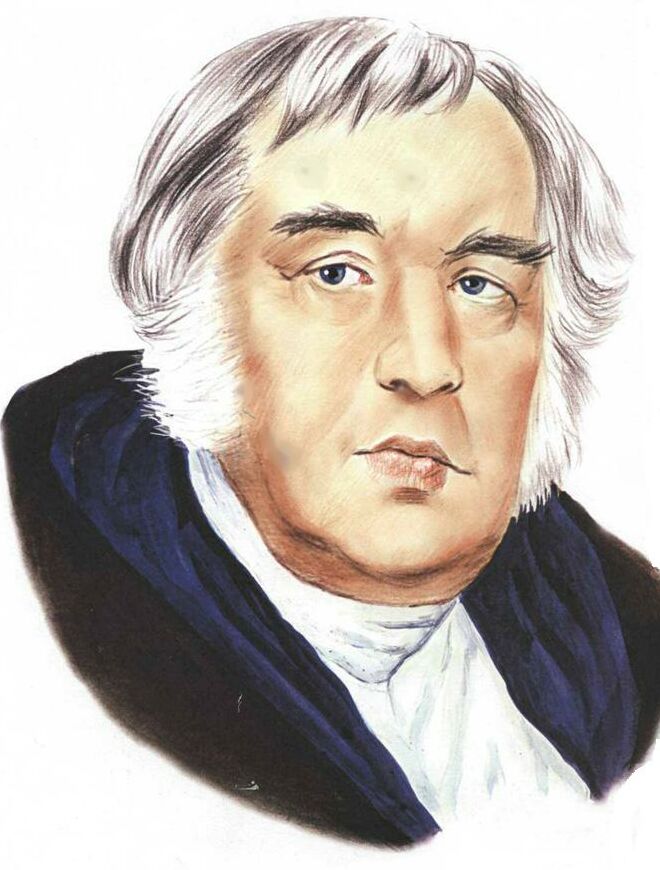 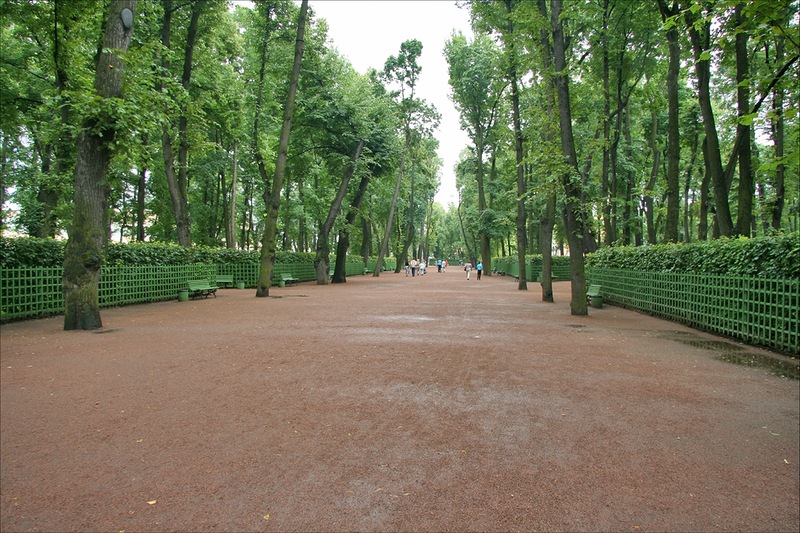 * Зефир - легкий, теплый ветер.* Примолвить - сказать, прибавить к тому, что уже сказано.
Вопрос: А как вы думаете, что важнее корни или листы?
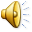 За счет чего живет человек?
Какую пищу потребляет растение и как оно это делает?
Работа с учебником: с.58,рассмотреть рисунок на с.59
Вопросы:
1.Что является органом воздушного питания?
2.Как углекислый газ попадает в лист?
3.Что такое хлорофилл
4.Какую роль выполняет хлорофилл?
5.Что происходит с водой, углекислым газом и солнечной энергией в зеленых хлоропластах листьев?
6.Как называется этот процесс?
свет
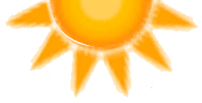 углекислый газ
органические вещества
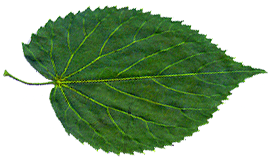 хлорофилл
кислород
вода
Используя схему  дайте определение процесса фотосинтеза
Фотосинтез – это процесс, протекающий в зелёных  листьях растений  на свету, при котором из углекислого газа и воды образуются органические вещества и кислород. ( от греч. «фото» - свет, «синтез» - образование).
Тип питания                воздушное (фотосинтез)
Орган                       лист
Ткань	                   основная
Клетки	                  столбчатые
Структуры	                   хлоропласты
вещества	                           органические
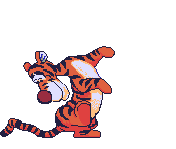 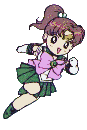 Физминутка
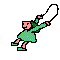 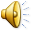 Листья –уникальные лаборатории?
ДА. В листьях образуются органические вещества: сахар и крахмал.
Вопрос:   А можем мы с вами  проверить и обнаружить , 
                  в листьях  крахмал?
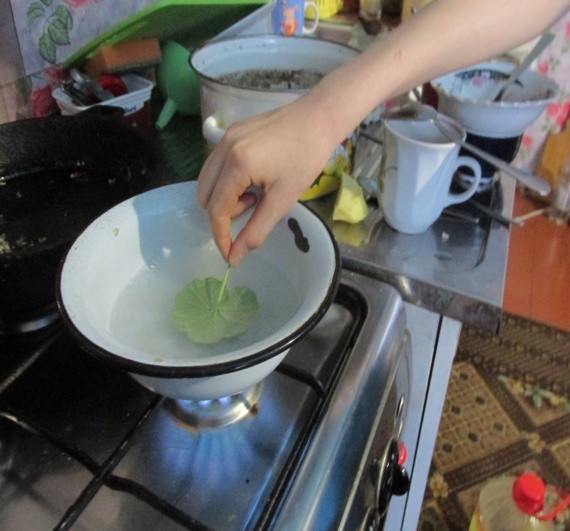 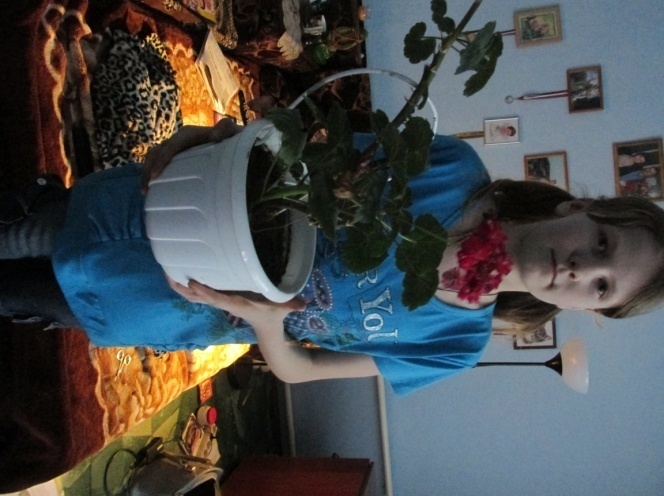 Демонстрация опыта:
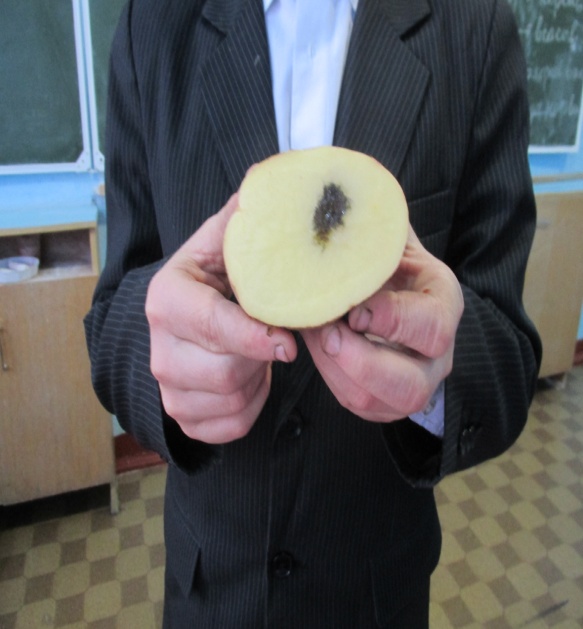 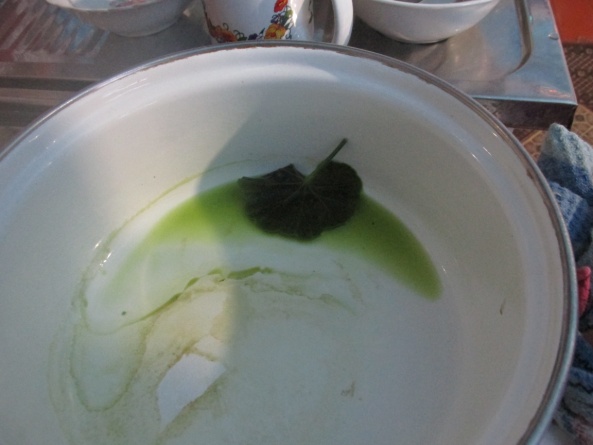 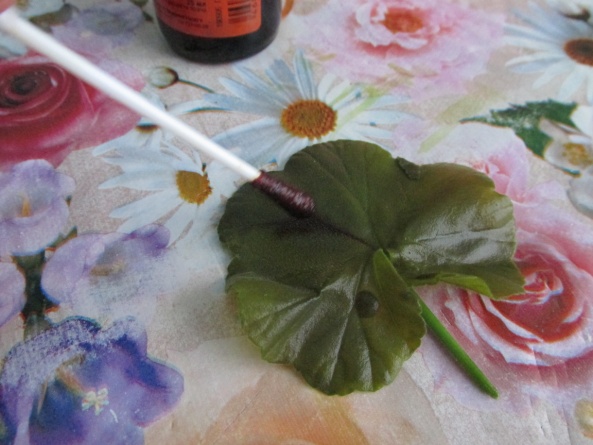 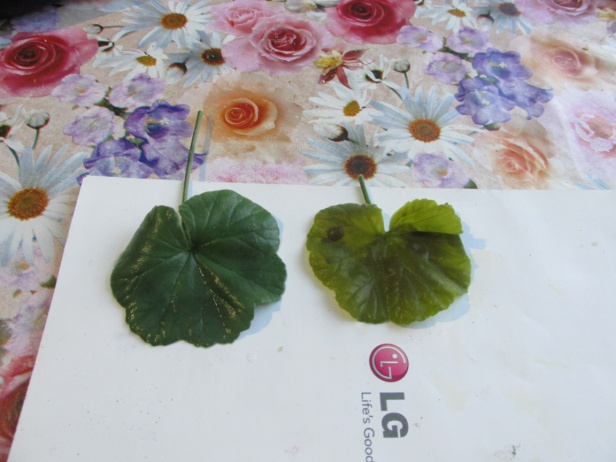 Вывод:  в листьях на свету образуется крахмал, а в темноте крахмал не образуется.
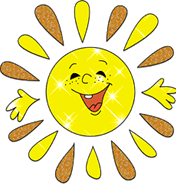 Итак, что нужно чтобы фотосинтез проходил:
-место протекания -хлоропласты столбчатой ткани листа
-условия протекания- солнечная энергия, углекислый газ, вода, хлорофилл
-результат процесса -образование органических веществ из неорганических, путем сложных химических превращений с использованием энергии солнечного света.
Что важнее листы или корни?
Вопрос: Каково эволюционное значение
                 процесса фотосинтеза?(просмотр фильма)
Биологические задачи:
№ 1.
Вспомните сказку. К Чуковского 
“ Как крокодил солнце проглотил”. 
Представьте, что так случилось. К чему это может привести?
№ 2
Прочитайте и исправьте ошибки, допущенные автором:
  «Здравствуйте, юные биолухи! Пишет вам Алеша Перепуткин. Я великий знаток процесса фотосинтеза. А вы ,знаете его? Фотосинтез происходит в корнях и листах, только ночью, когда никто не мешает. В ходе этого процесса образуется вода, а кислород расходуется. Луна посылает свою энергию и в клетках образуются органические вещества. В процессе фотосинтеза выделяется много энергии, поэтому растения не боятся холода зимой. Без фотосинтеза мы бы задохнулись, так как не было бы обогащения атмосферы углекислым газом.»
Рефлексия: составление синквейна по теме 
   «Воздушное питание. Фотосинтез»
Домашнее задание: учебник с.58,воп. 1-5
На выбор: 
-составить план рассказа
-составить 5 вопросов
-написать сочинение от имени листа «Какой я важный»
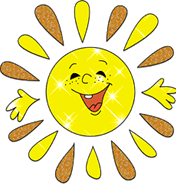 Спасибо за внимание!